الجلسة التدريبية الأولى
مهارات معالجة المعلومات والاستذكار الفعال
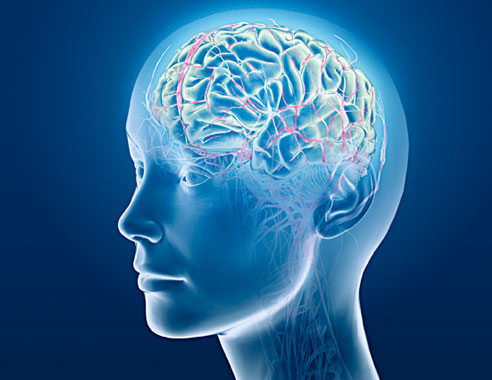 أهداف الجلسة التدريبية
استعد
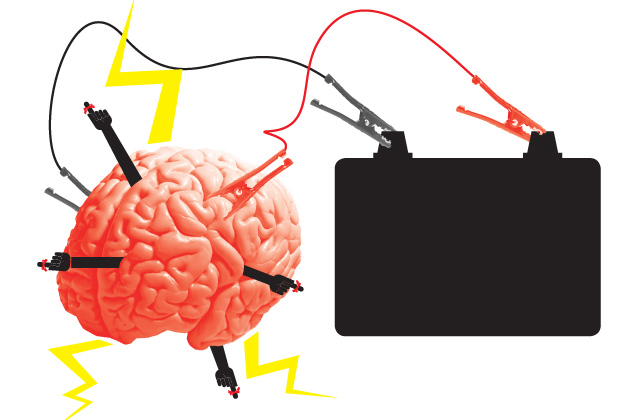 دماغ الإنسان وجهاز الحاسب
انماط التعلم عند جانييه (هرم جانييه التعليمي)
تعلم
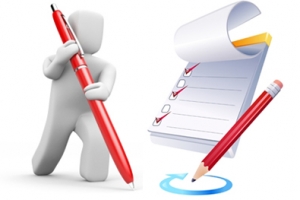 أولاً: مقدمة في مهارة معالجة المعلومات
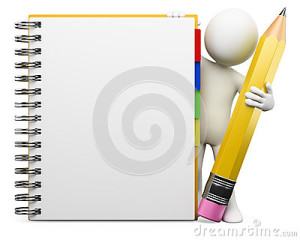 6
ثانياً: مهارة التذكر
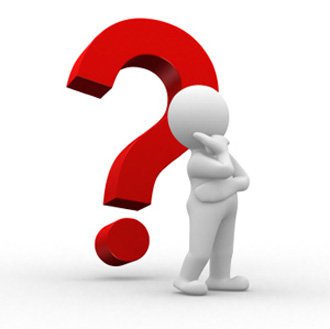 7
ثانياً: مهارة التذكر
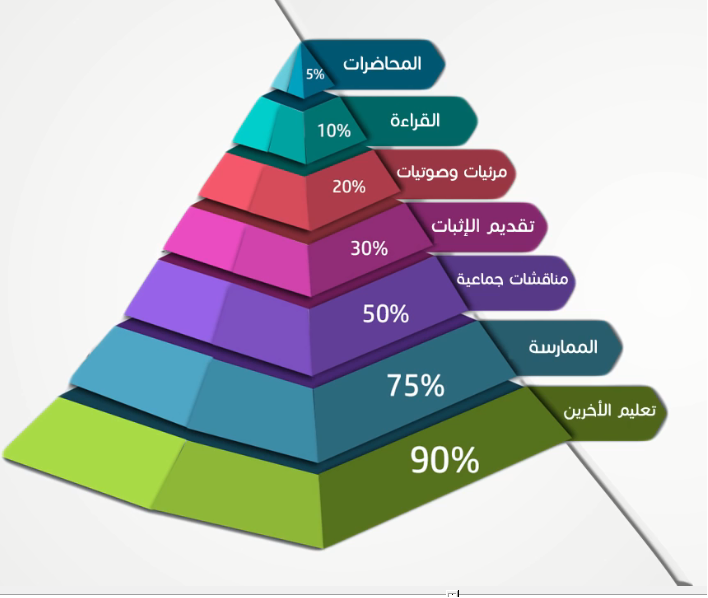 8
ثانياً: مهارة التذكر
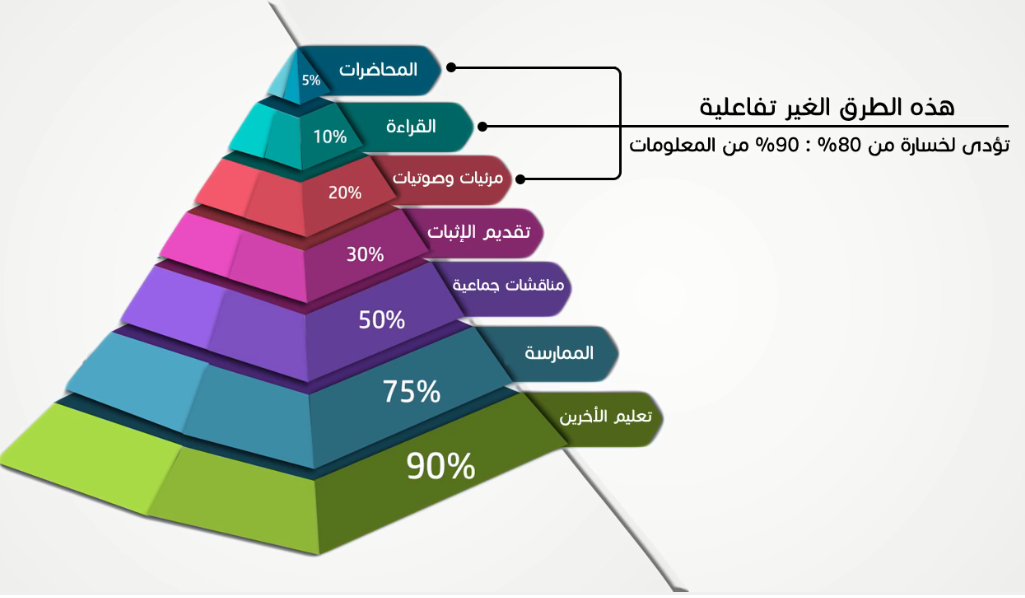 9
أقسام الذاكرة
هنا تتم المعالجة
الذاكرة طويلة المدى

(خزان الذاكرة )
الذاكرة قصيرة المدى

(الذاكرة العاملة )
مثير
الذاكرة الحسية

(الذاكرة اللحظية )
مثير
مثير
مثير
مثير
10
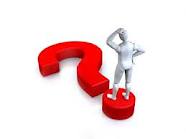 رباعيات مهارات التذكر
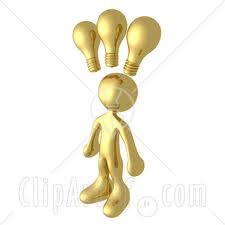 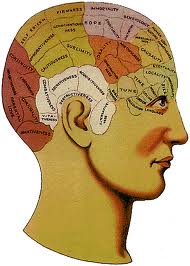 11
ثانياً: مهارات الاستذكار الفعال
مفهوم مهارة الاستذكار  (Study Skill) هي: 

«الطرق الخاصة التي يتبعها الطالب في استيعاب المواد التي درسها، أو التي سوف يقوم بدراستها، وهي أنماط سلوكية متعلمة تتباين بتباين مواقف التعلم، وباختلاف المواد الدراسية»
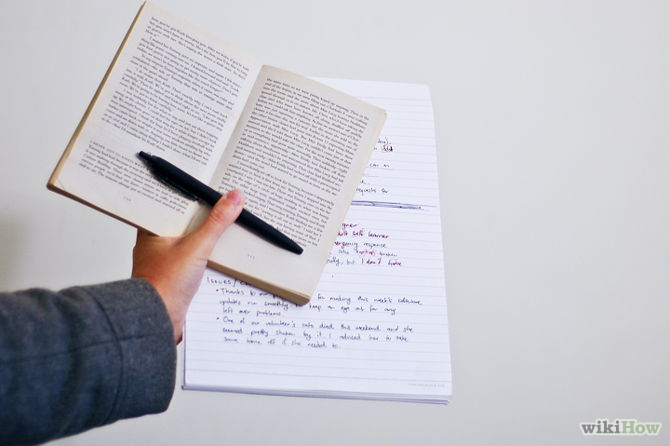 12
خصائص الاستذكار الفعال
13
طبّق
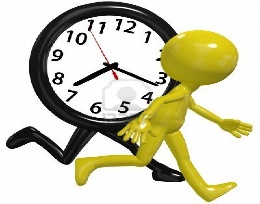 نشاط جماعي (1)
الزمن (10) دقائق
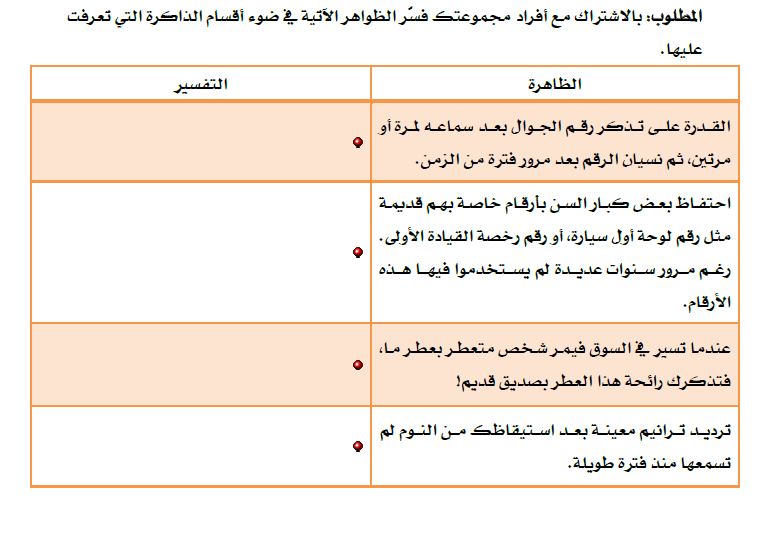 14
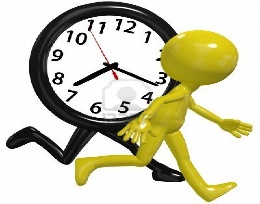 نشاط جماعي (2)
الزمن (10) دقائق
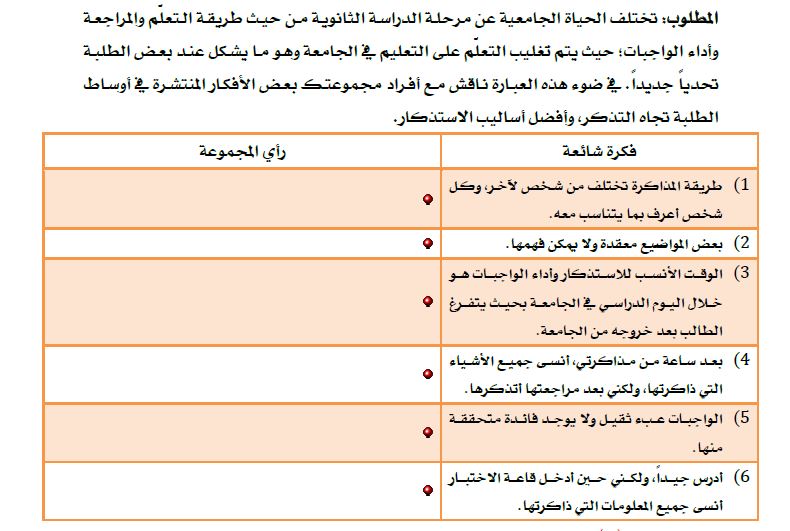 15
نشاط فردي (1)
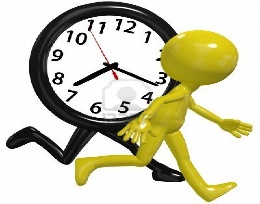 الزمن (10) دقائق
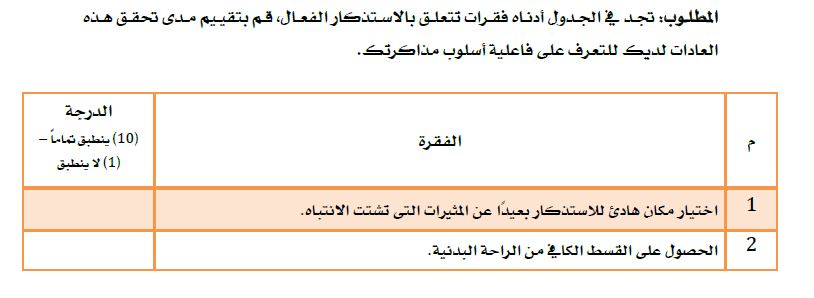 16
نشاط فردي (2)
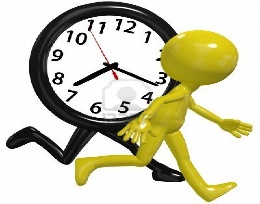 الزمن (10) دقائق
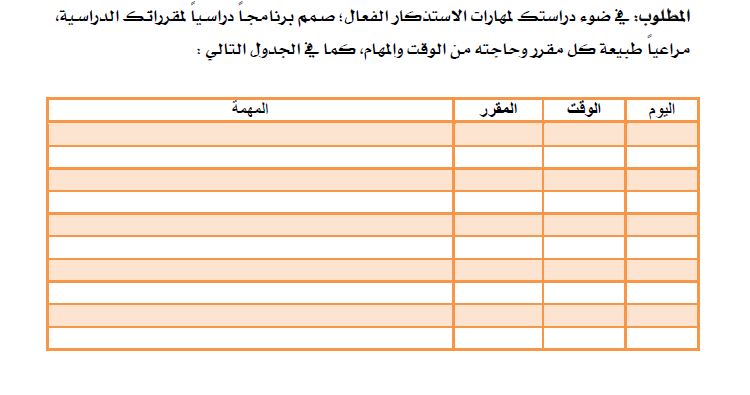 17
أغلق
18